Channeling 2014 Capri - live
Channeling 2016 Sirmione - live
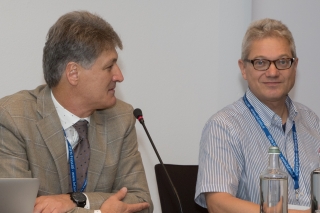 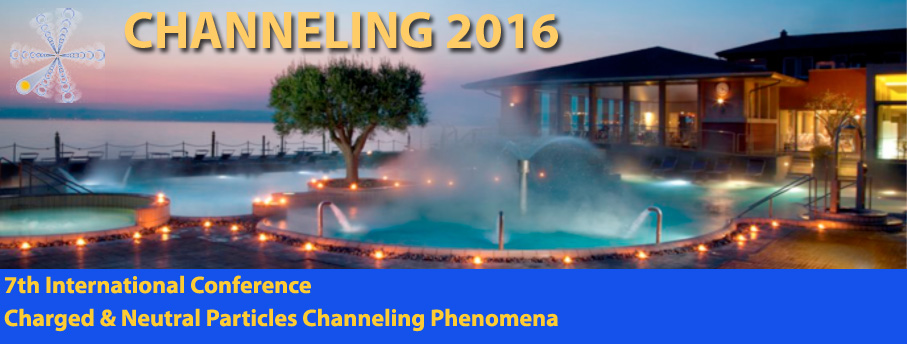 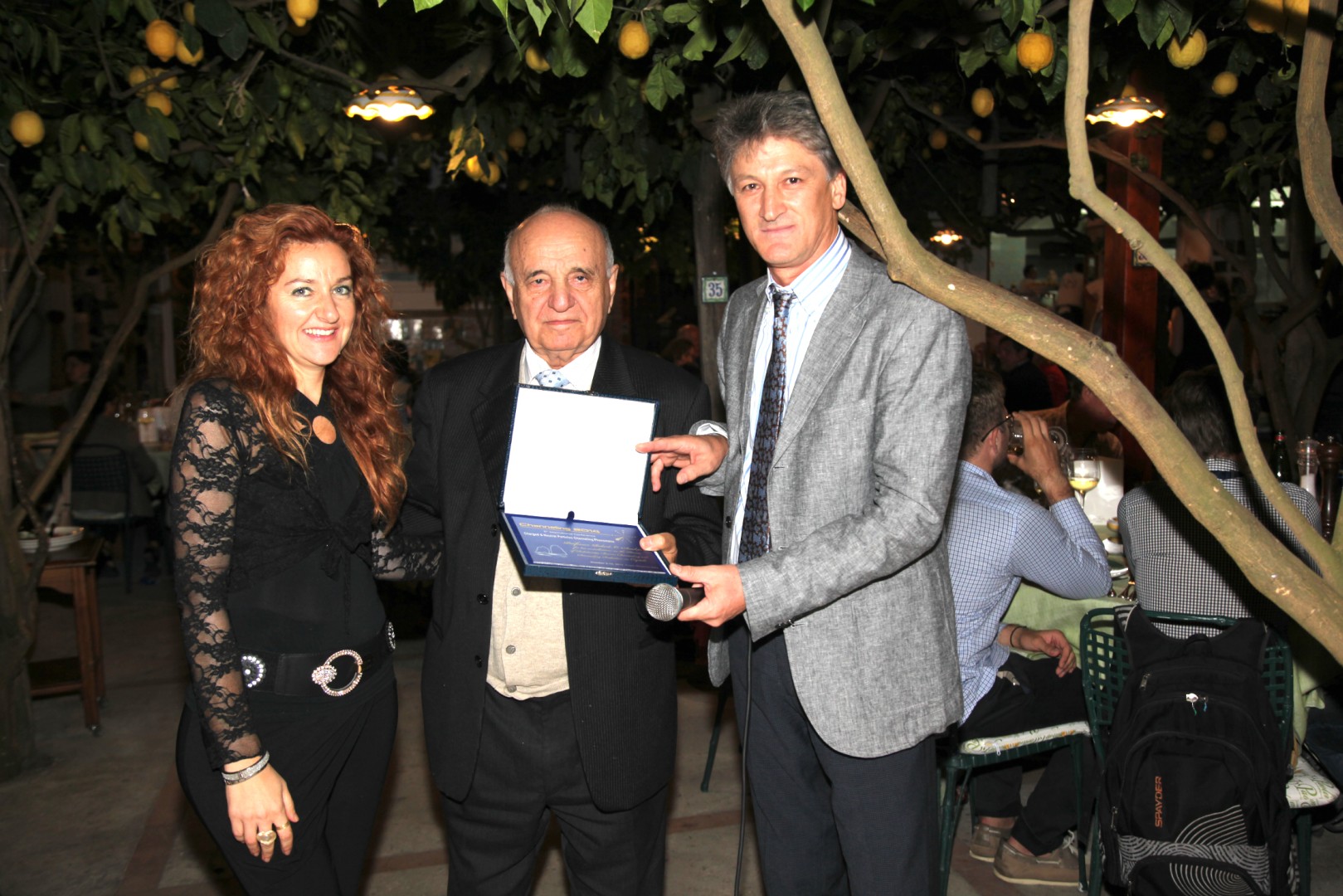 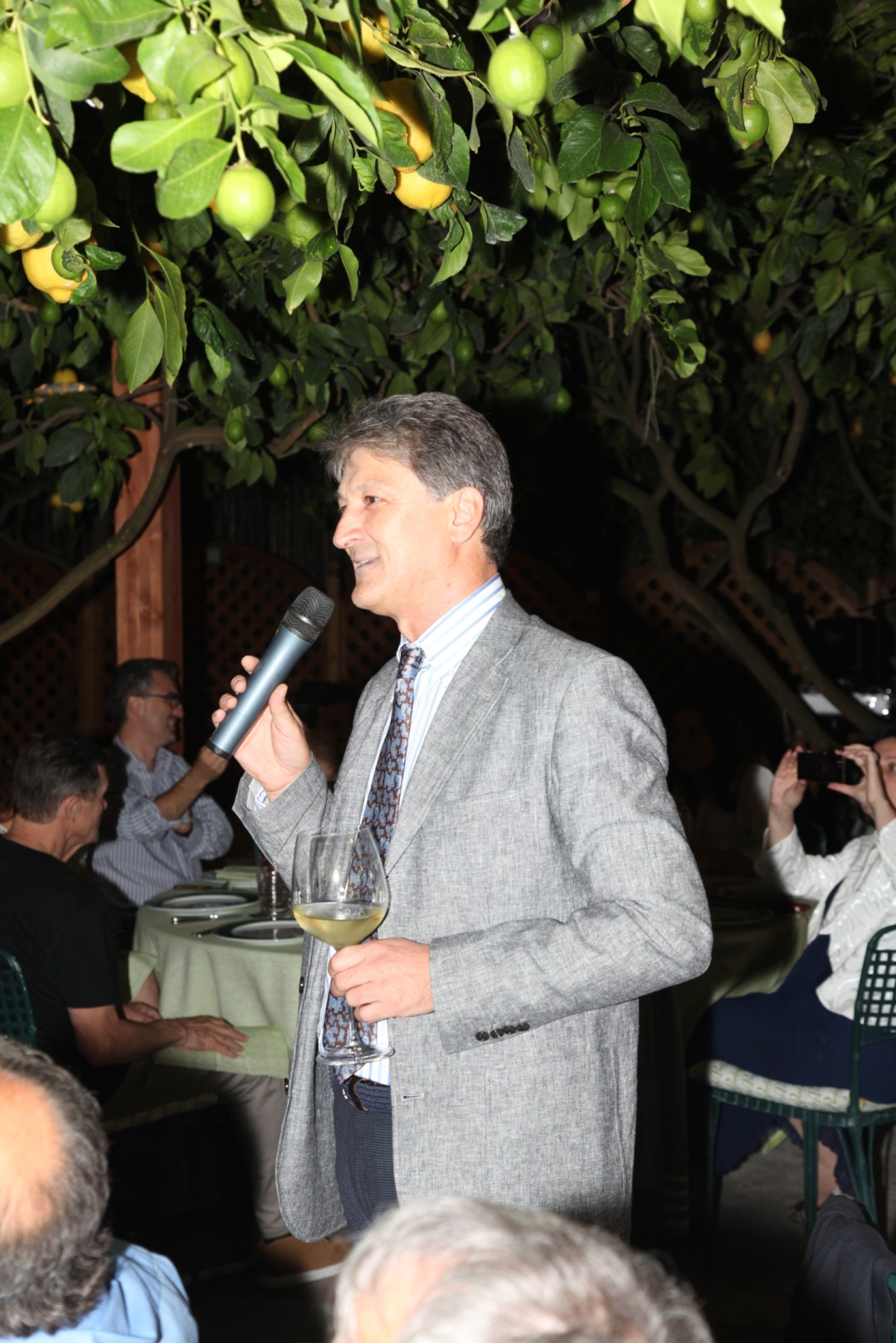 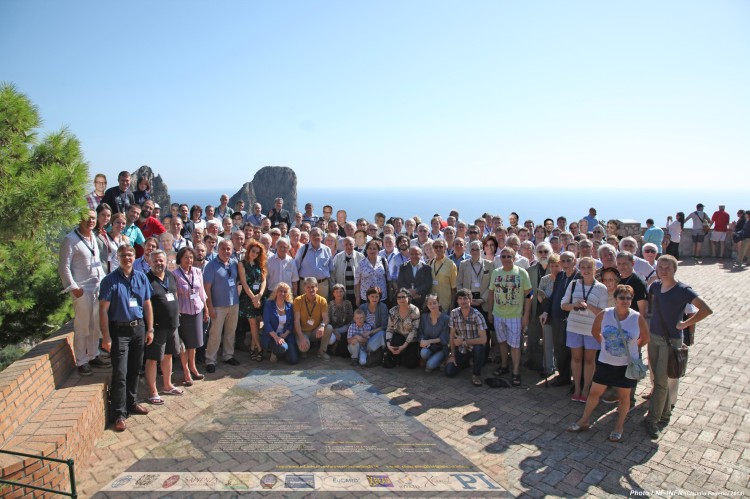 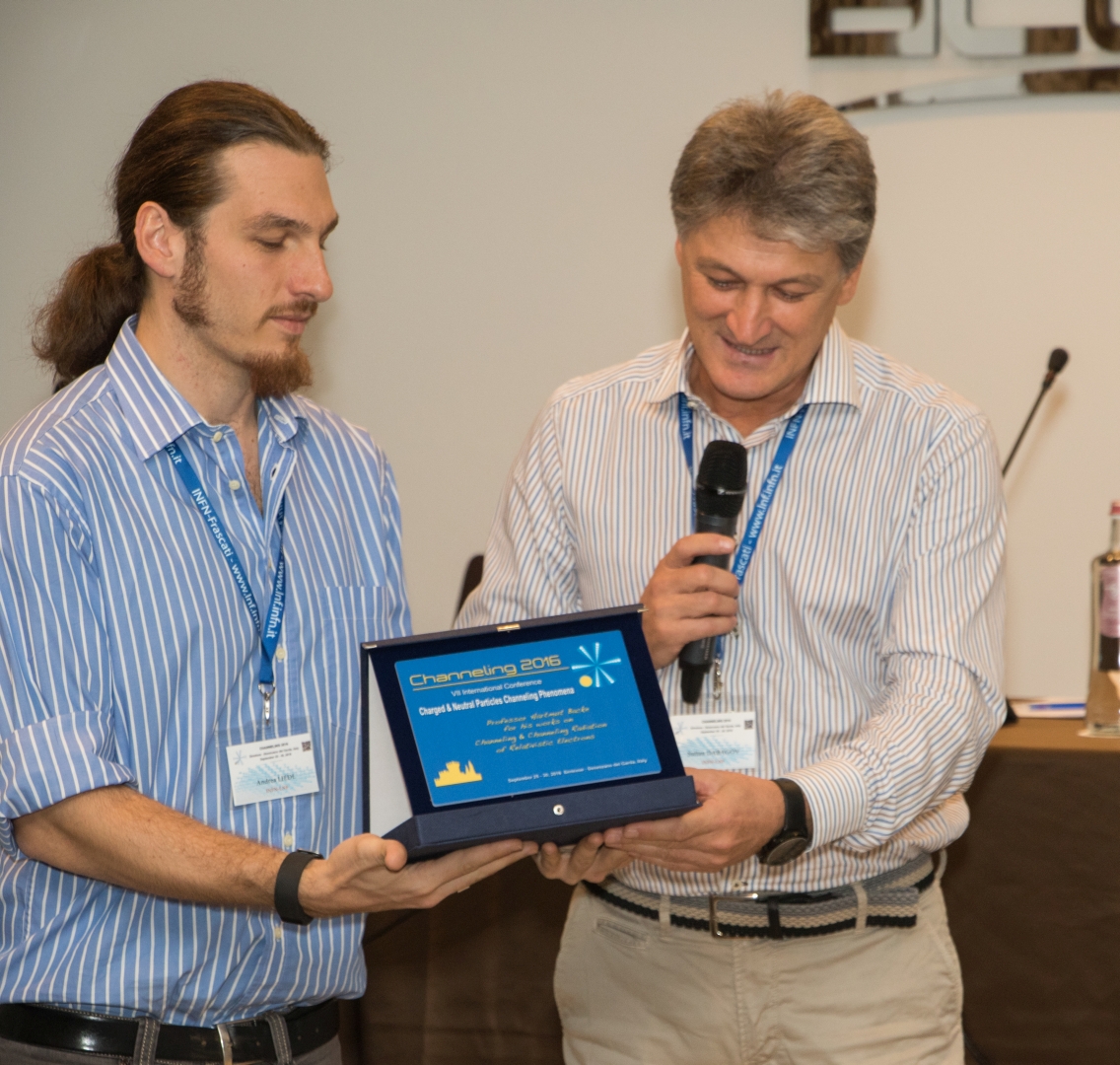 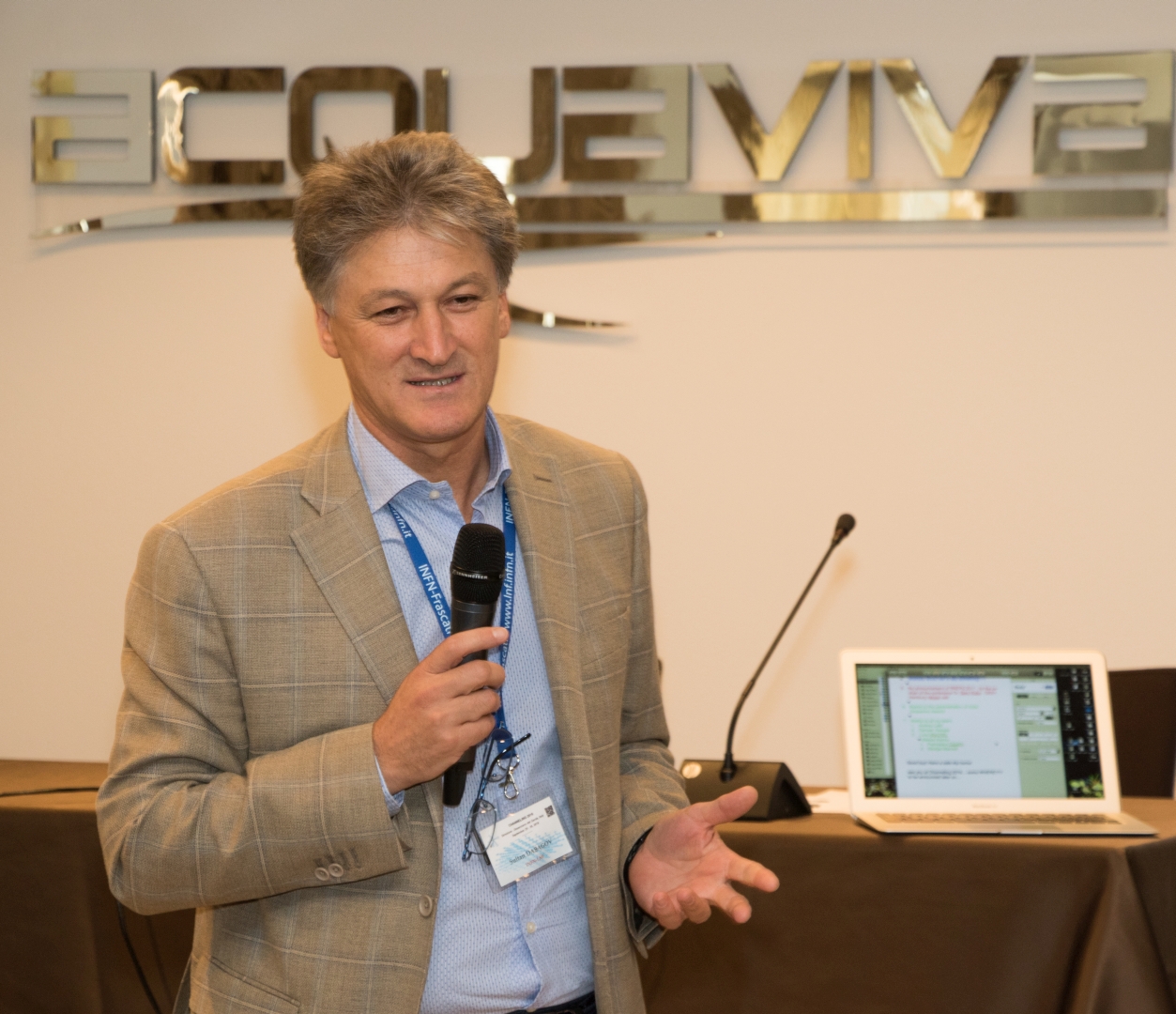 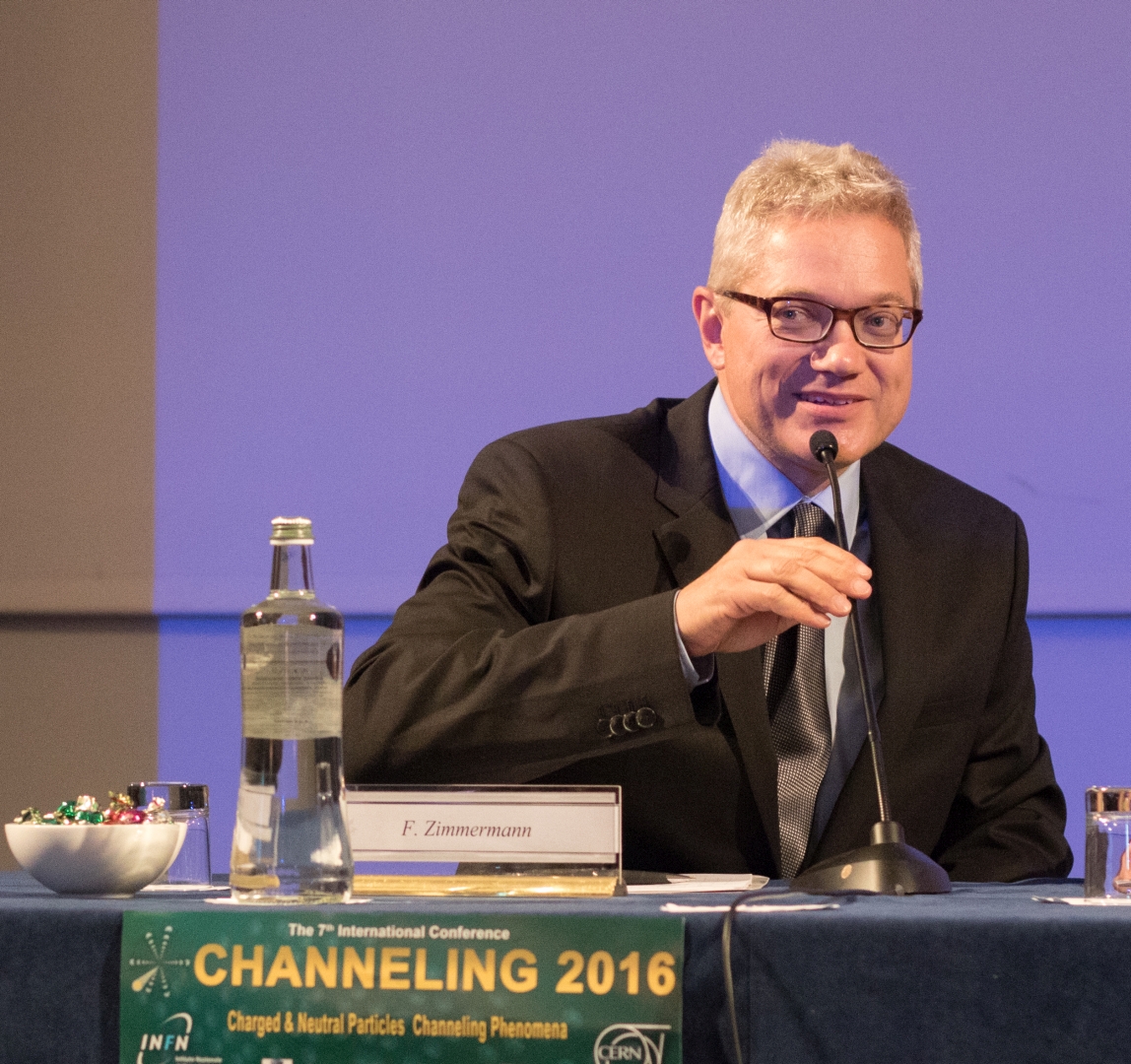 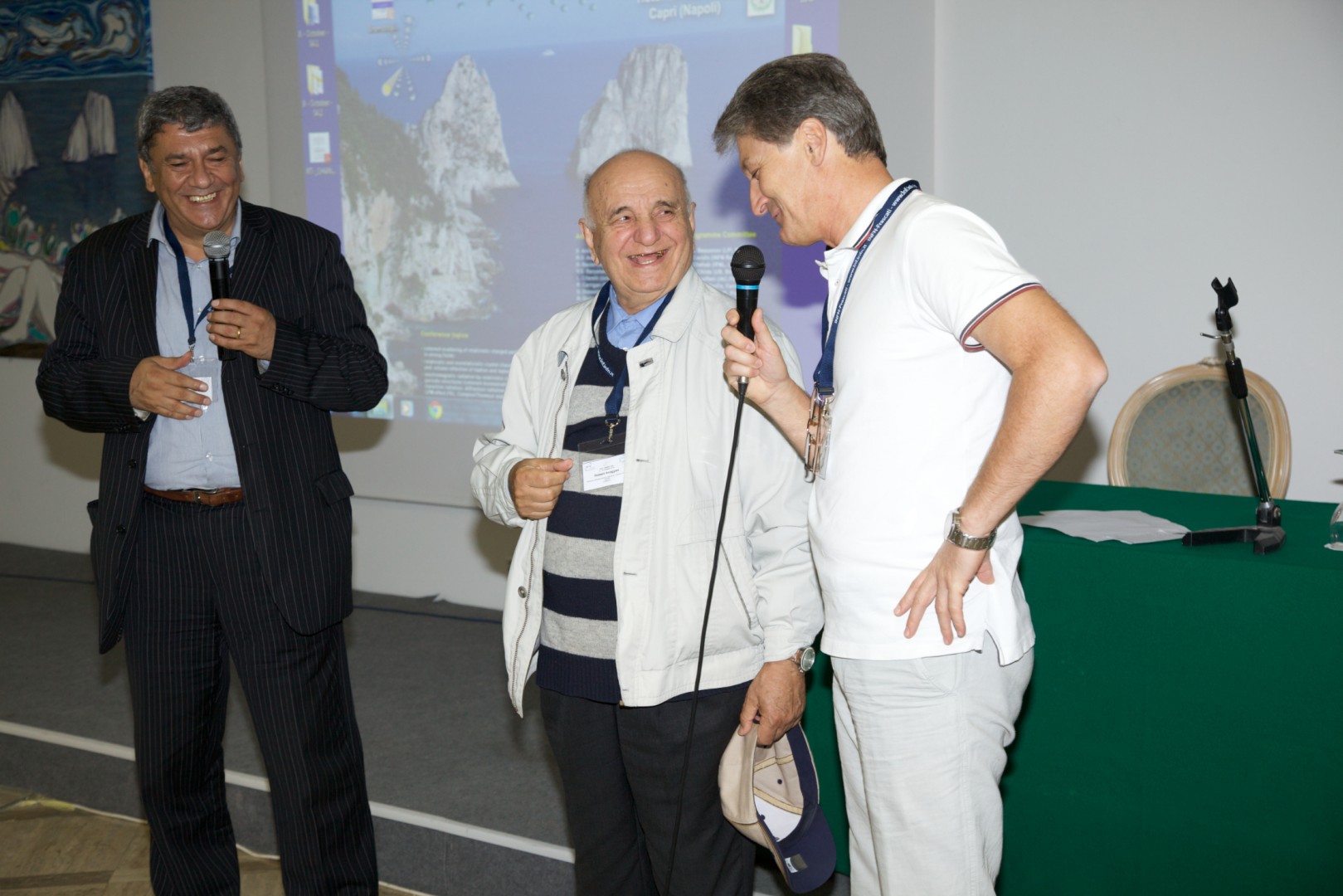 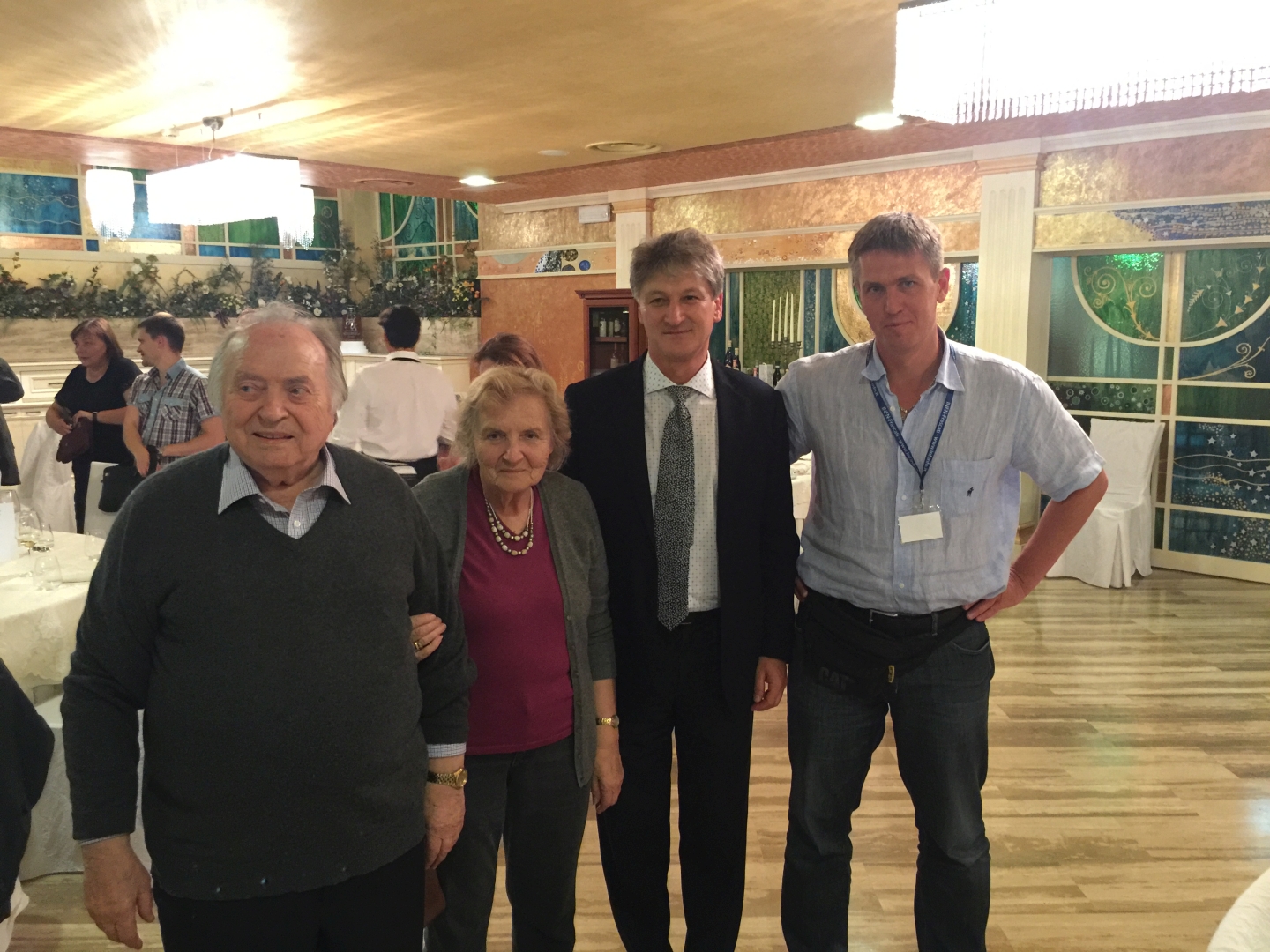 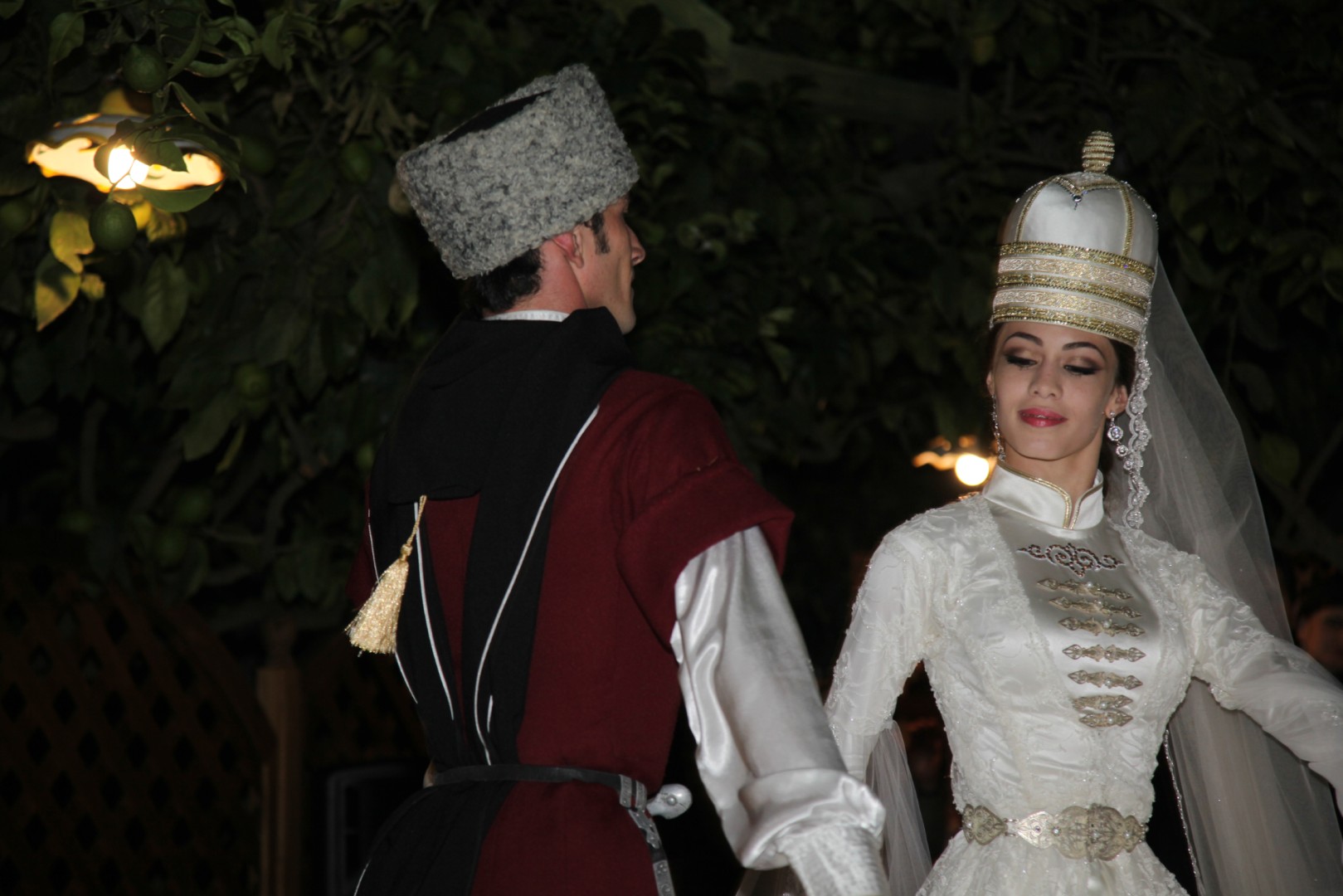 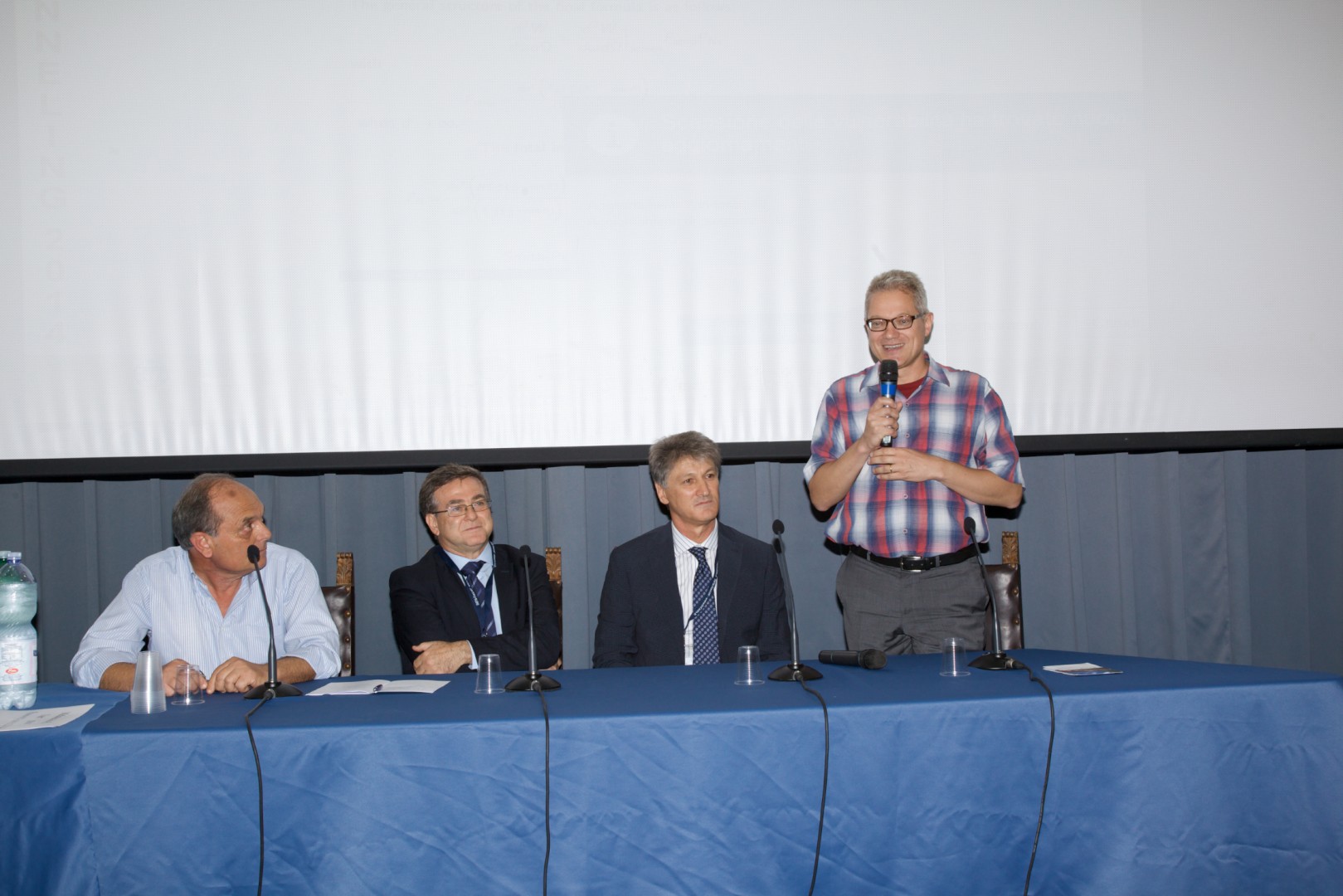 Starting 2006 Channeling Conferences were supported by the EU accelerator projects CARE-HHH, EuCARD, EuCARD-2, and ARIES
ARIES ACN2020 Lausanne - hybrid
Channeling 2020, 2021, 2022… Riccione
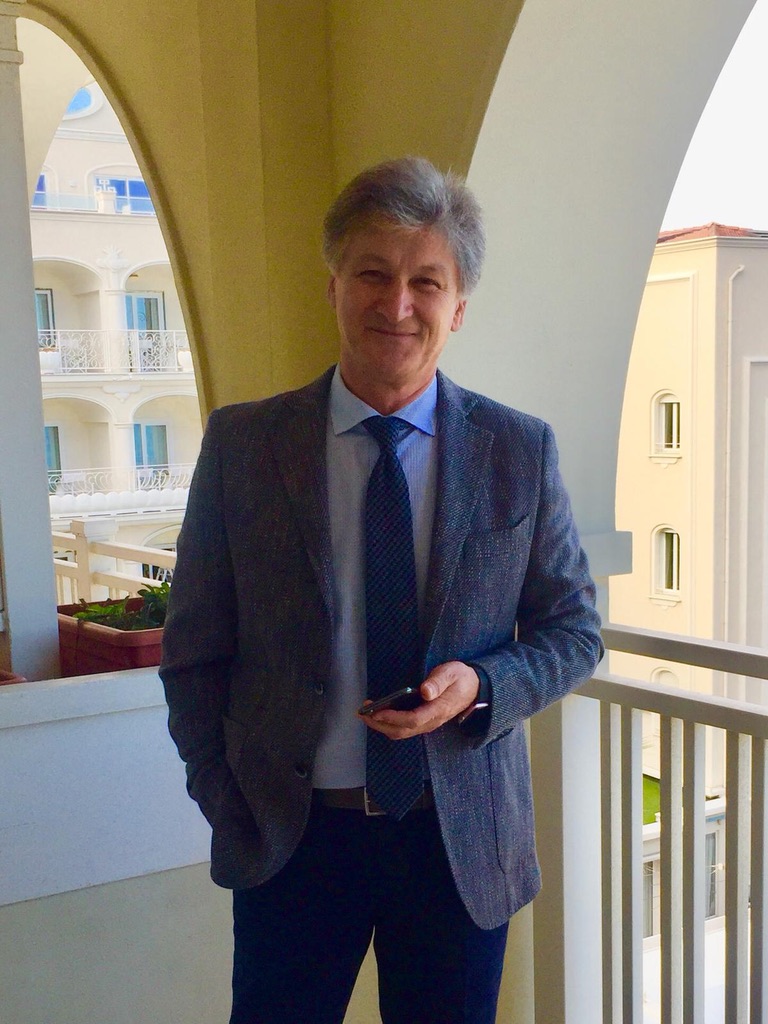 10-11 March 2020
10 live & 19 remote attendees
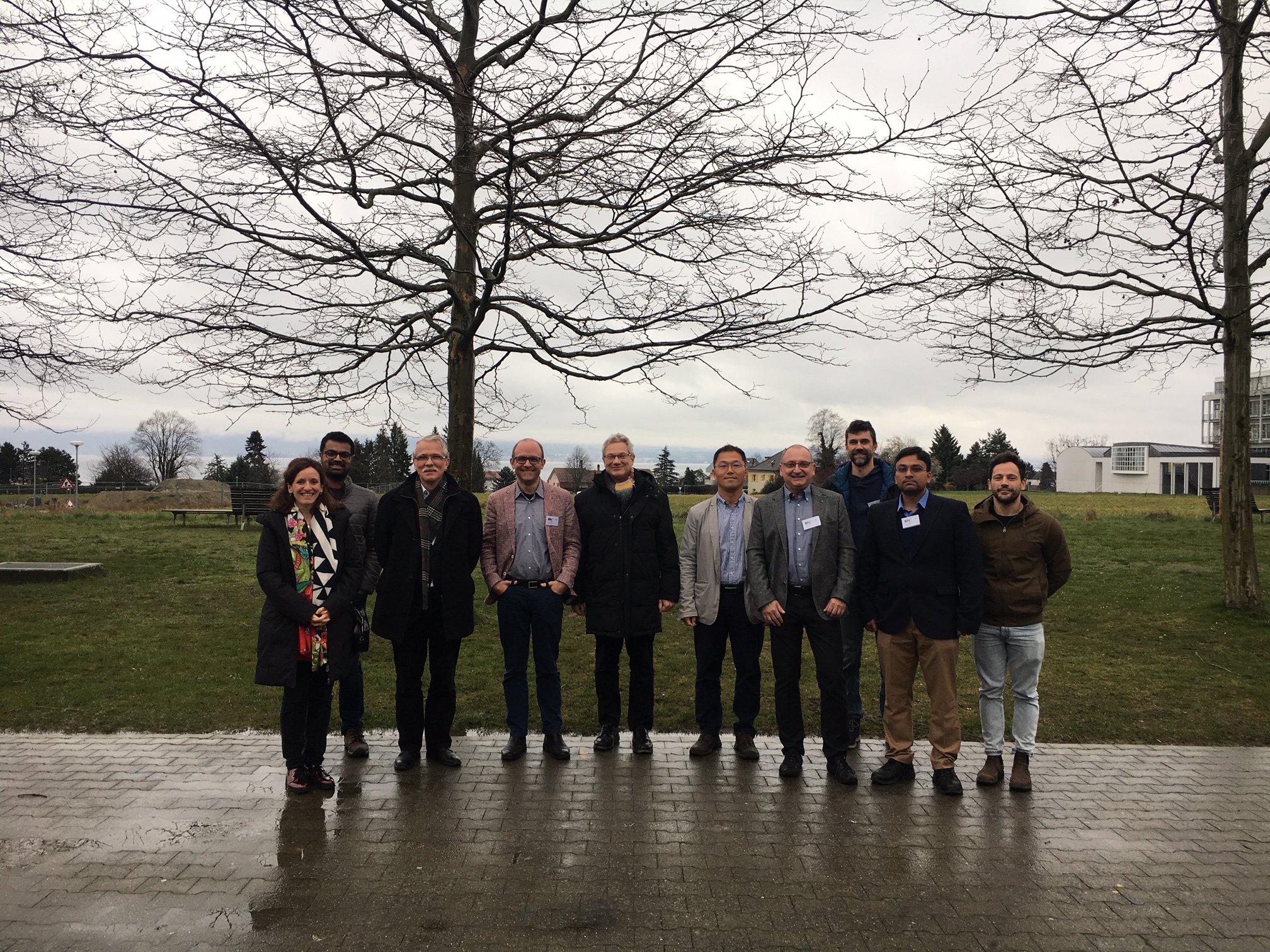 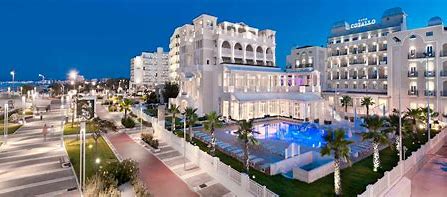 Happy birthday, Sultan !
  from Frank Zimmermann at CERN
… I can’t wait to see you next year in Riccione